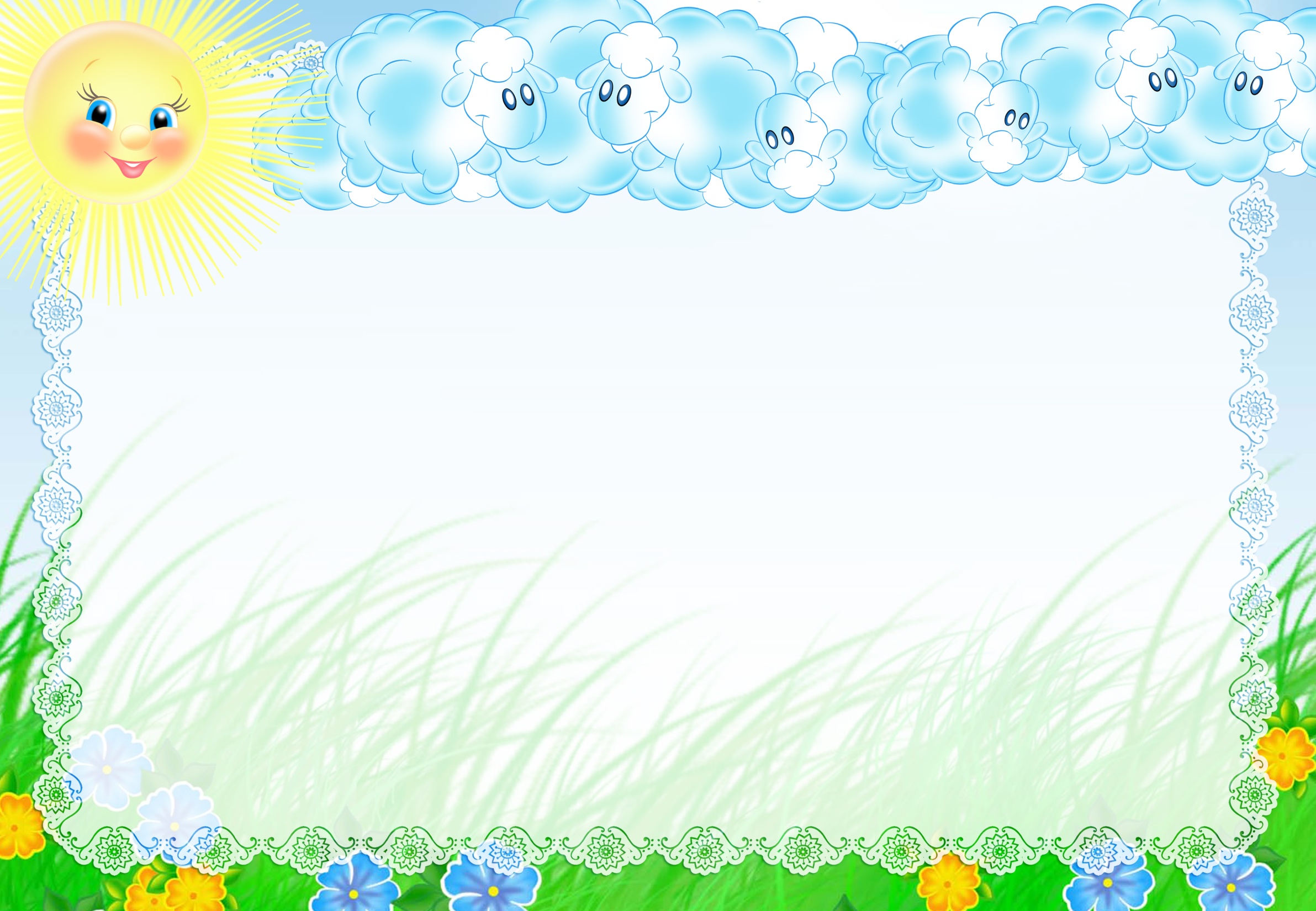 По страницам любимых сказок
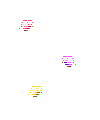 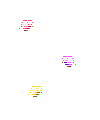 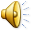 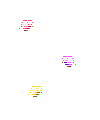 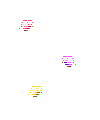 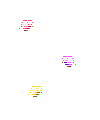 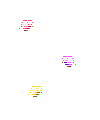 Дуданова Варвара
НОШ №4   1 «Б» класс
г.п. Фёдоровский 
Сургутский район
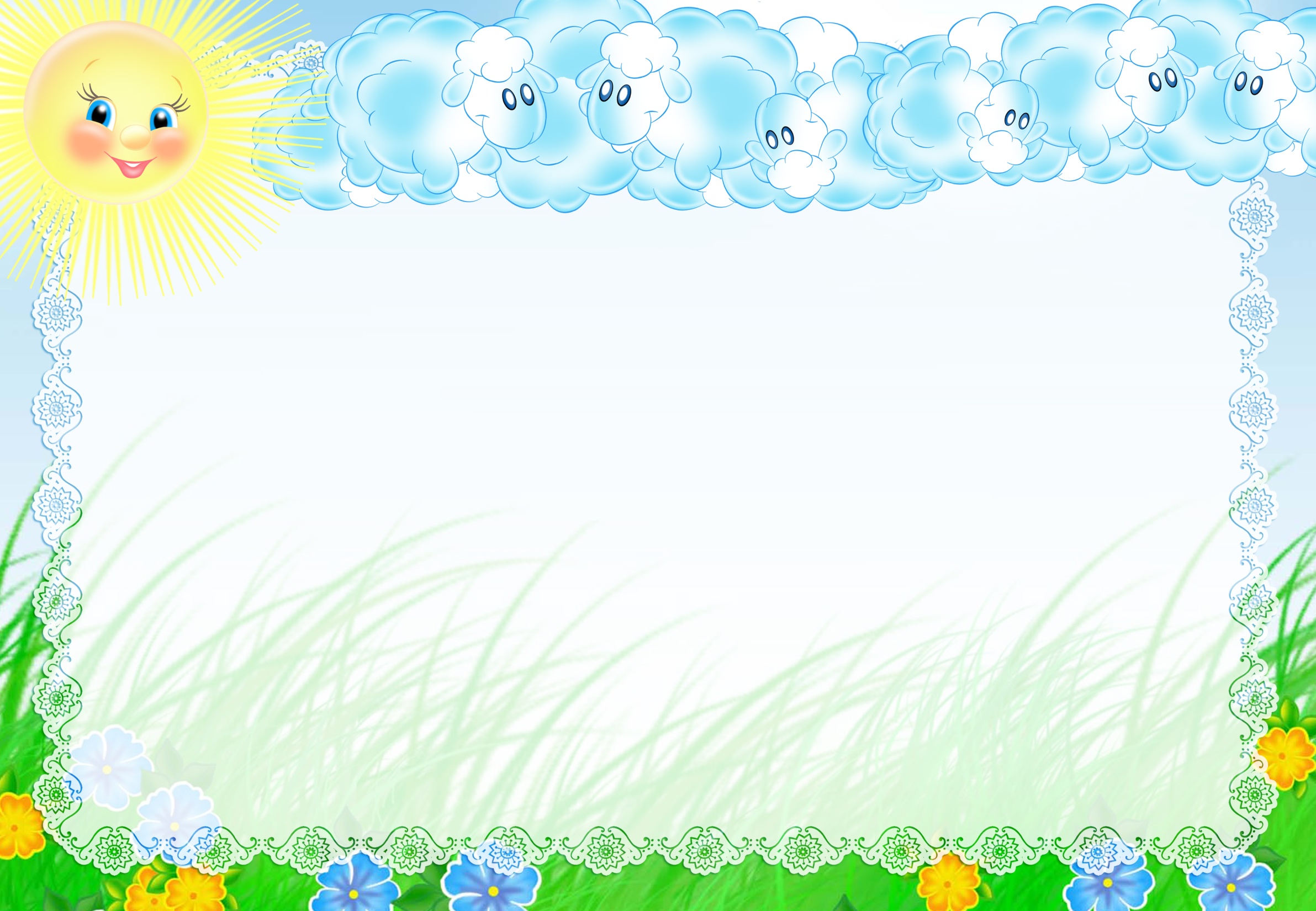 Кроссворд
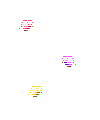 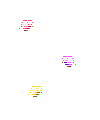 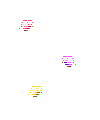 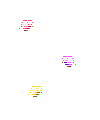 Дуданова Варвара
НОШ №4   1 «Б» класс
г.п. Фёдоровский 
Сургутский район
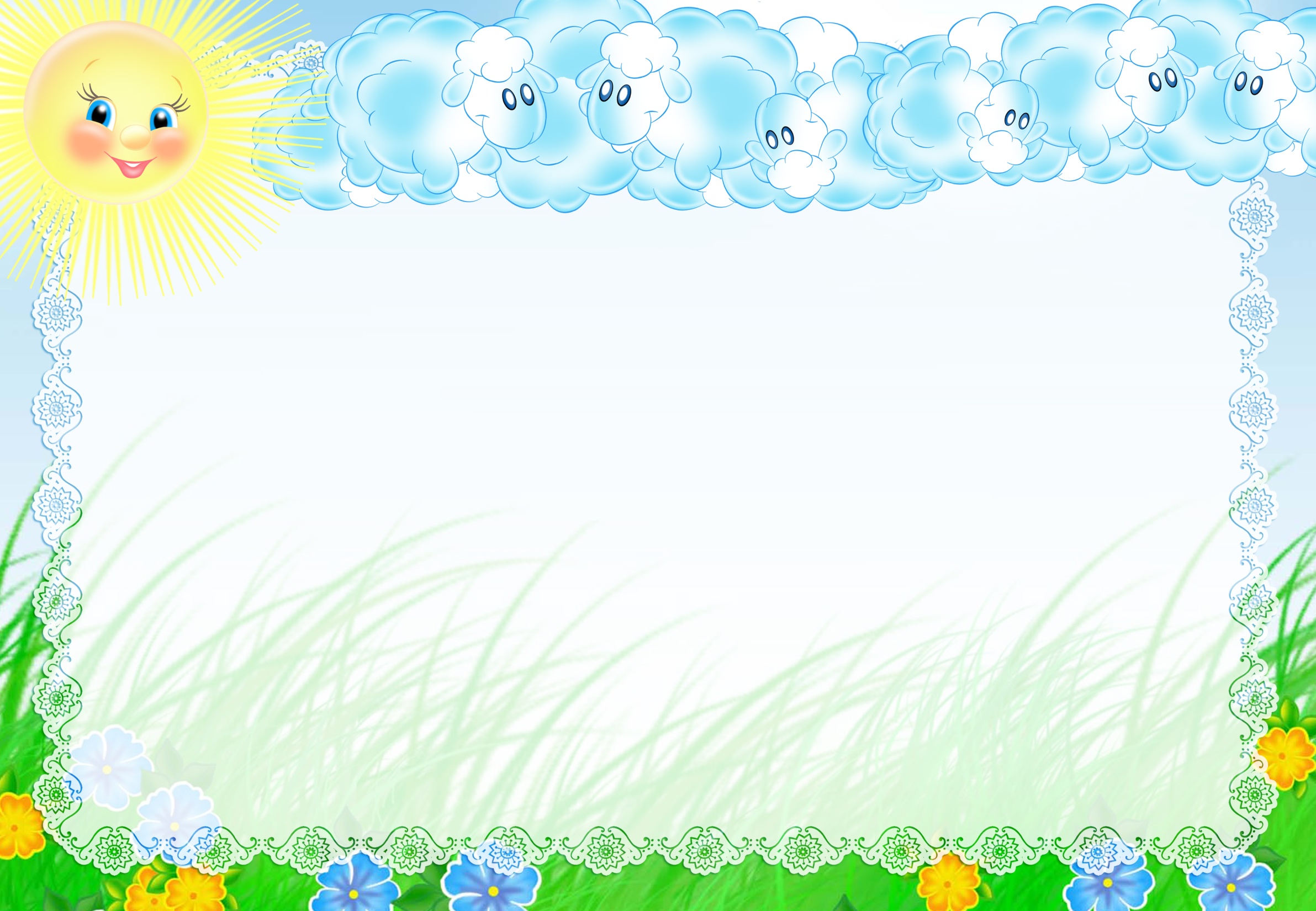 Вопросы
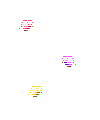 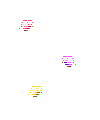 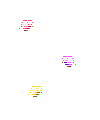 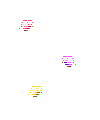 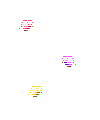 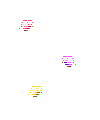 Дуданова Варвара
НОШ №4   1 «Б» класс
г.п. Фёдоровский 
Сургутский район
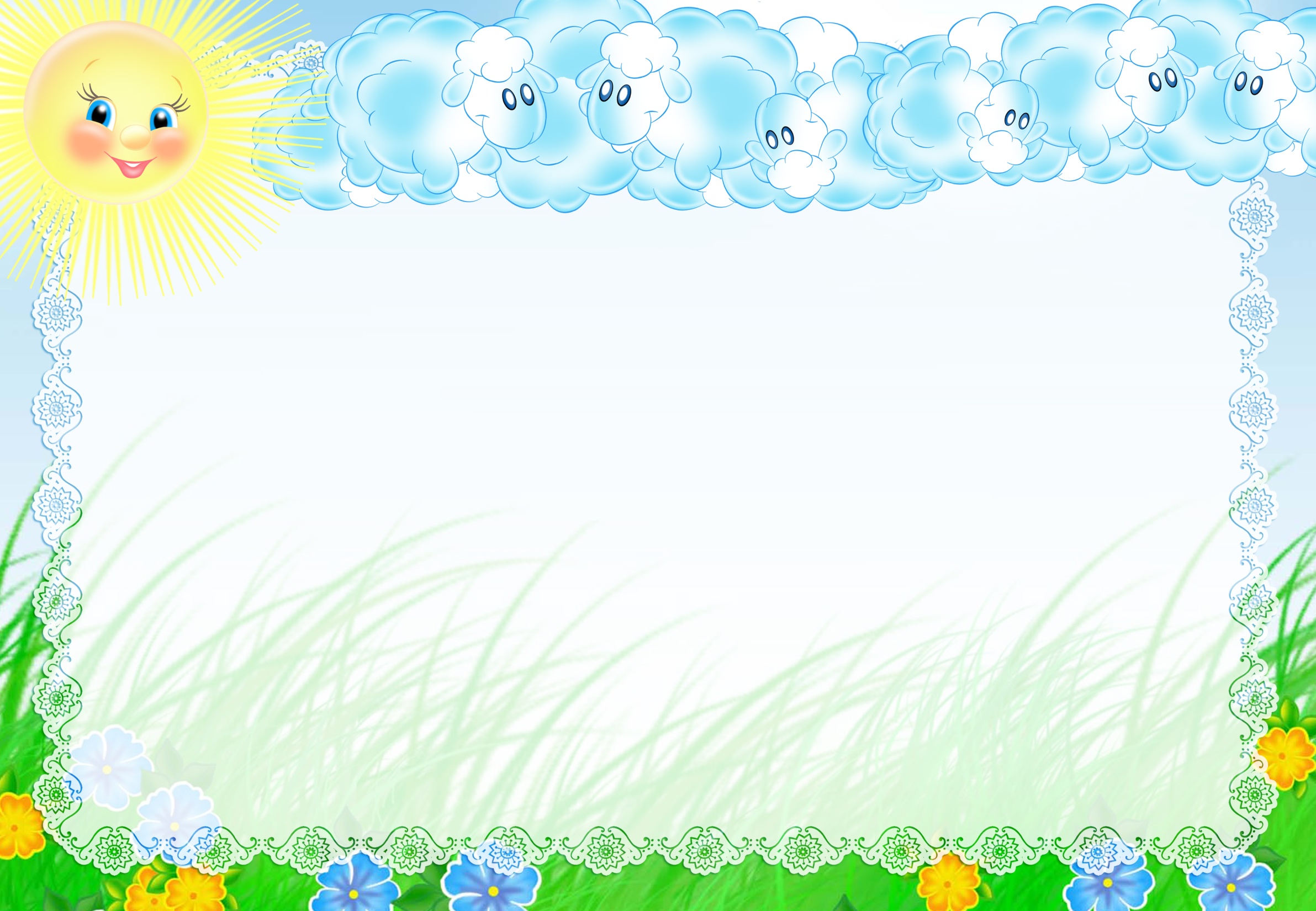 Ответы
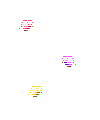 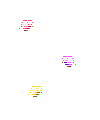 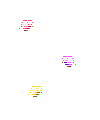 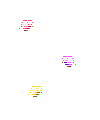 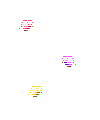 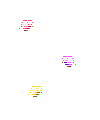 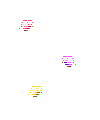 Дуданова Варвара
НОШ №4   1 «Б» класс
г.п. Фёдоровский 
Сургутский район